МБОУ «Средняя общеобразовательная школа №2 
с углублённым изучением отдельных предметов» 
143968, Московская обл., г. Реутов, Победы, д. 32;  т/ф: 8(495) 528-03-73; school2reut@mail.ru
Александр Невский:знаем, помним, чтим!
Учащиеся 4-Г класса
Учитель:  Астахова Татьяна Анатольевна

г.Реутов, 2021
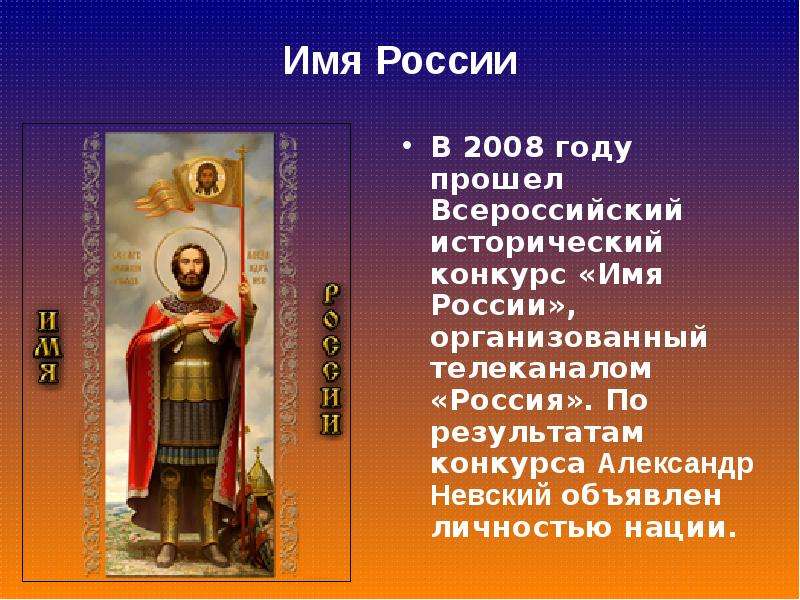 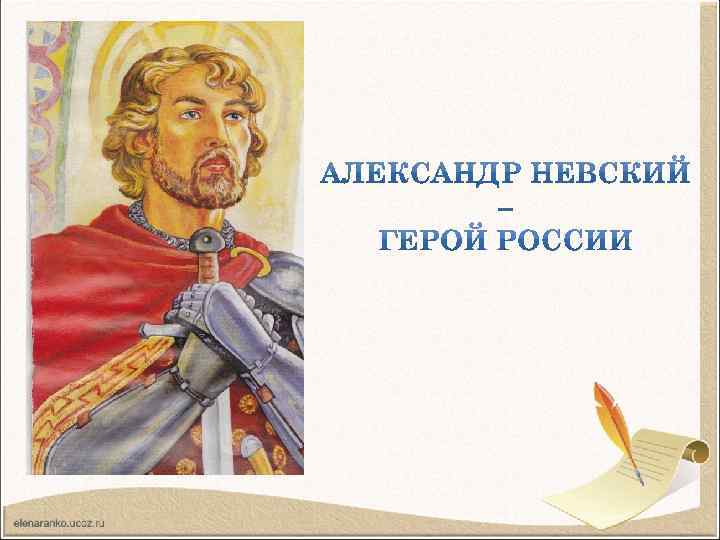 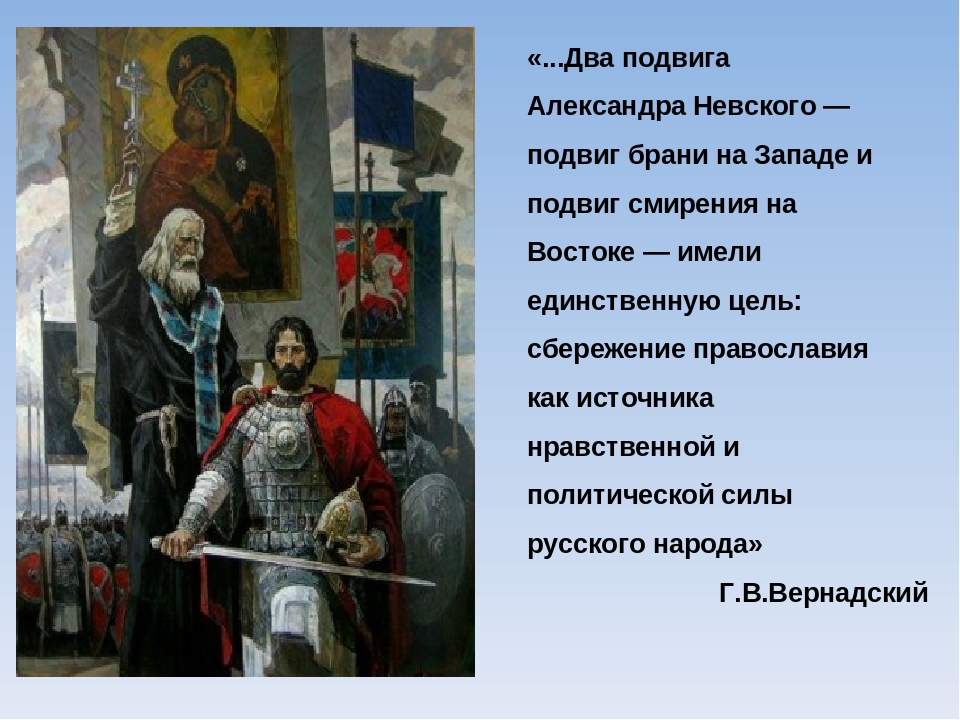 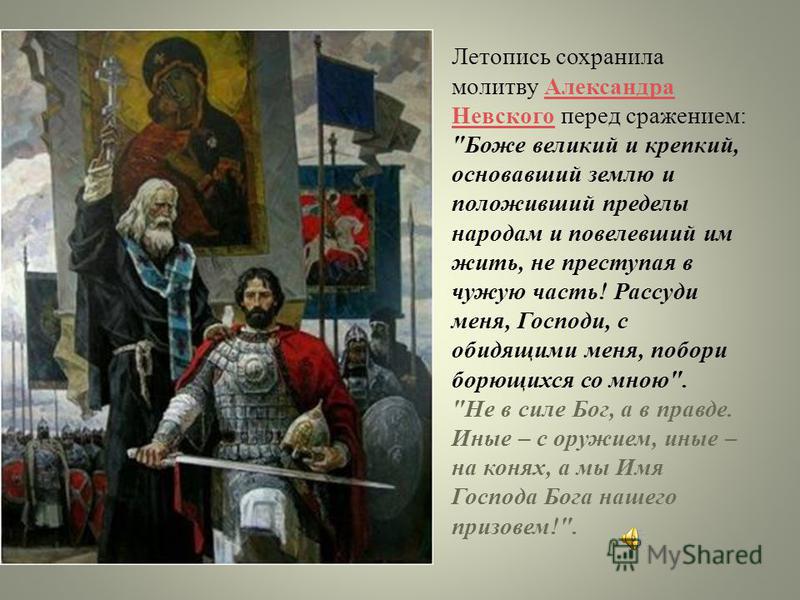